CONGENITAL ANOMALIES
AKA congenital abnormalities, congenital malformations or birth defects.
Congenital means acquired in the womb.
They can be defined as structural or functional anomalies (for example, metabolic disorders) that occur during intrauterine life and can be identified prenatally, at birth, or sometimes may only be detected later in infancy, such as hearing defects. 
Broadly, congenital refers to the existence at or before birth.
CAUSES
[Speaker Notes: https://www.who.int/news-room/fact-sheets/detail/birth-defects]
Genetic Anomalies VS Congenital Anomalies
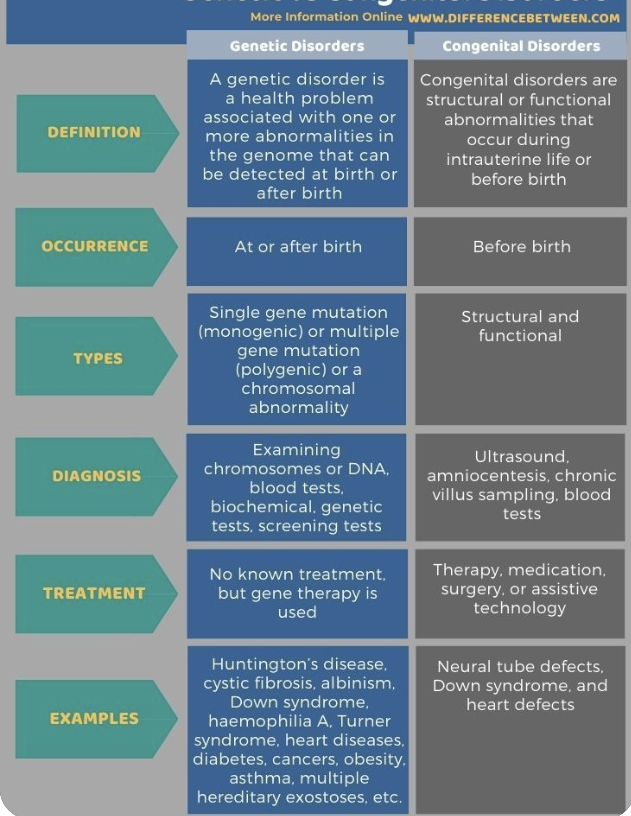 [Speaker Notes: What is the Difference Between Genetic and Congenital Disorders | Compare the Difference Between Similar Terms]
TYPES
1.1. Shoulder Girdle
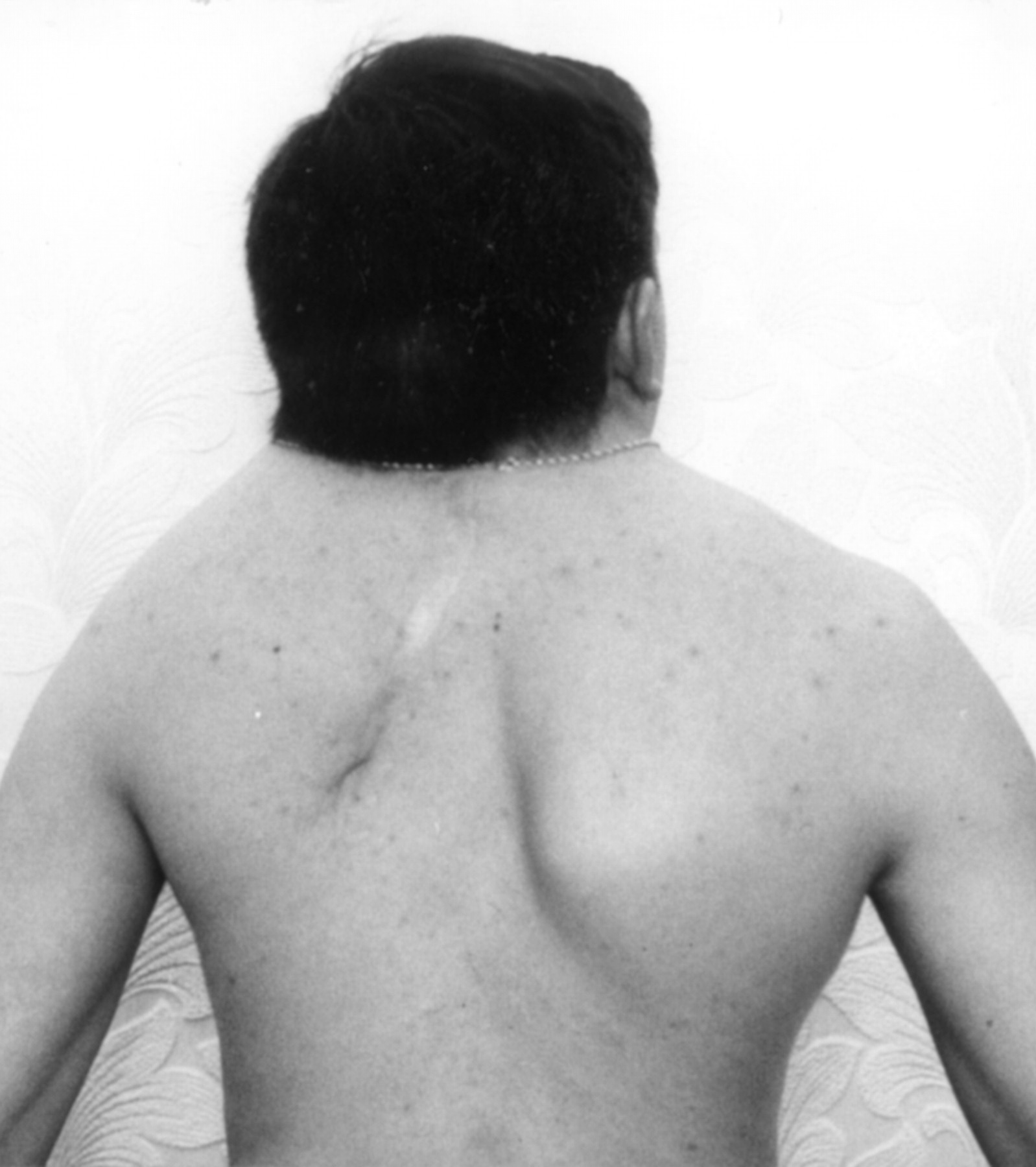 Klippel-Fiel syndrome :  
bone disorder
Abnormal joining (fusion) of two or more spinal bones in the neck (cervical vertebrae
Three major features result from this vertebral fusion: a short neck, the resulting appearance of a low hairline at the back of the head, and a limited range of motion in the neck. 
Unilateral : birth trauma of brachial nerve plexus 
Bilateral : hypoplasia of glenoid due to growth disturbances
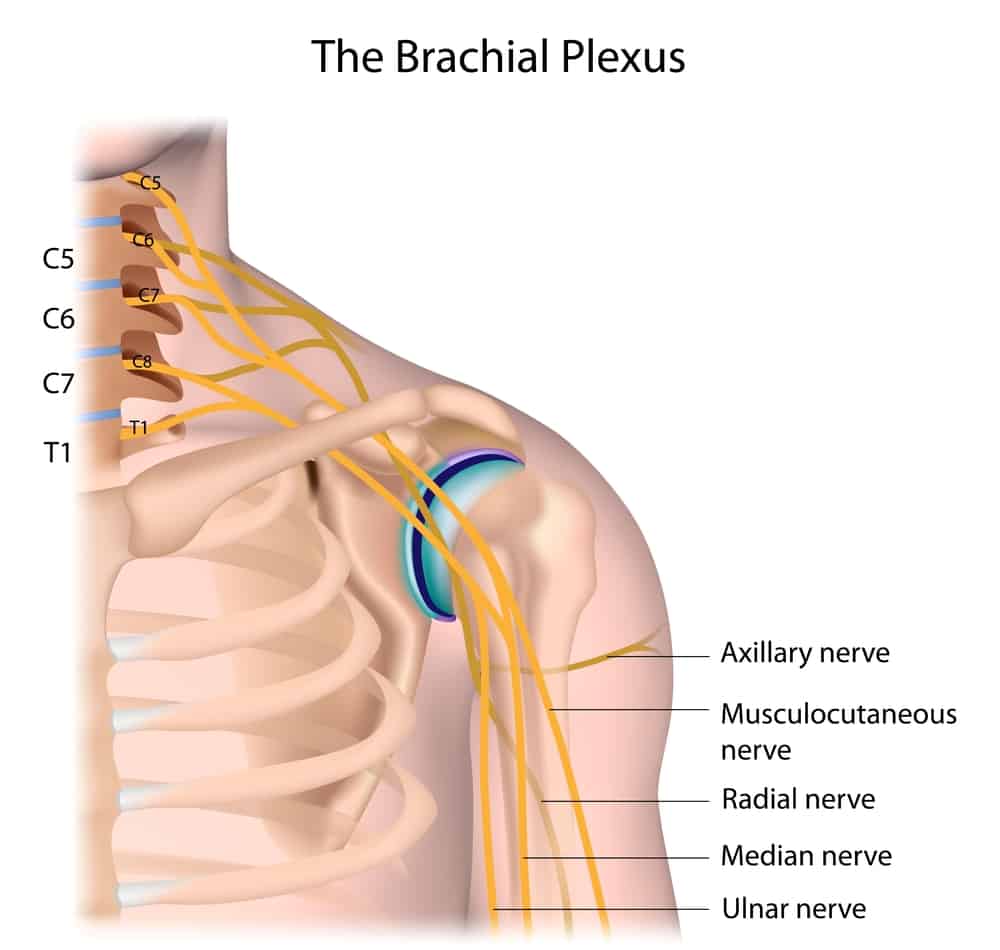 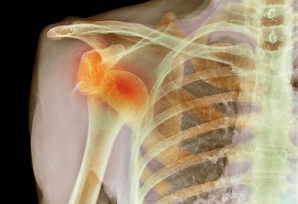 Glenoid : Socket of the ball-and-socket shoulder joint. The glenoid is part of the scapula (shoulder blade), a thin, broad bone that sits behind the rib cage.
1.2. Madelung Deformity
Wrist grows abnormally and part of the radius, one of the bones of the forearms, stops growing early and is short and bowed.
Due to growth disturbance of the medial aspect of the distal epiphysis.
Reason: Localized trauma or infection which causes premature fusion of part of the growth plate.
TYPES
[Speaker Notes: https://www.medicalnewstoday.com/articles/birth-defects#types]
STRUCTURAL ANOMALIES
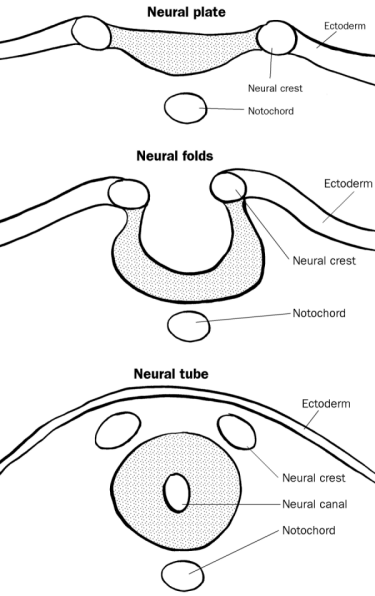 Neural Tube Defects
[Speaker Notes: https://healthjade.net/neural-tube-defects/]